Winning Sales Organization
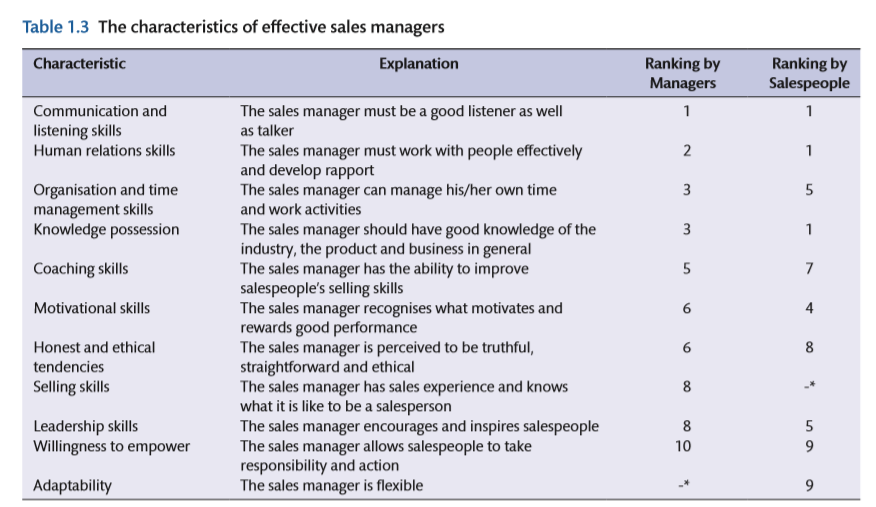 History of sales..
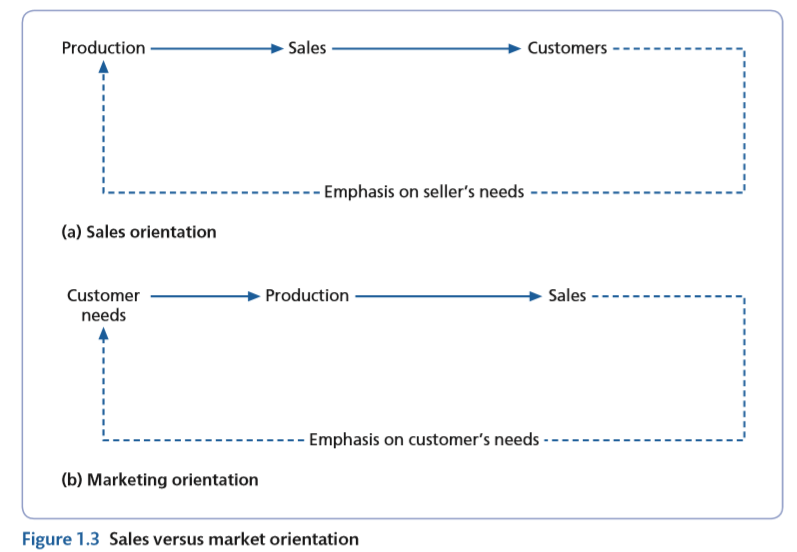 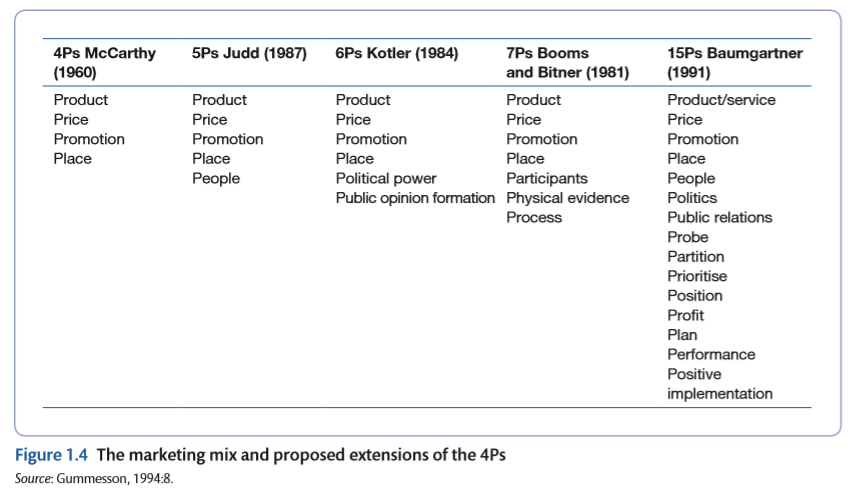 Fundamental of Product management
Product life cycle
Adoption Theory
© 2011 Pearson Education, Inc. publishing as Prentice Hall
Cost of development and production
Sales revenue
Net revenue (profit)
Sales, cost, and cash flow
Cash flow
Loss
Introduction	Growth	Maturity	Decline
Product Life Cycles
Negative cash flow
Figure 5.1
Break even chart
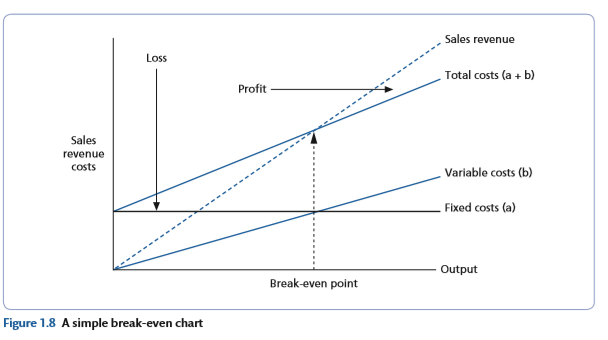 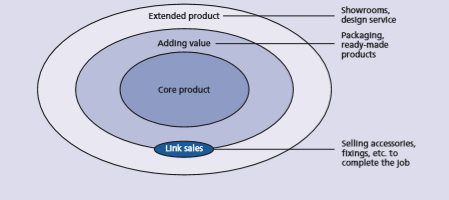